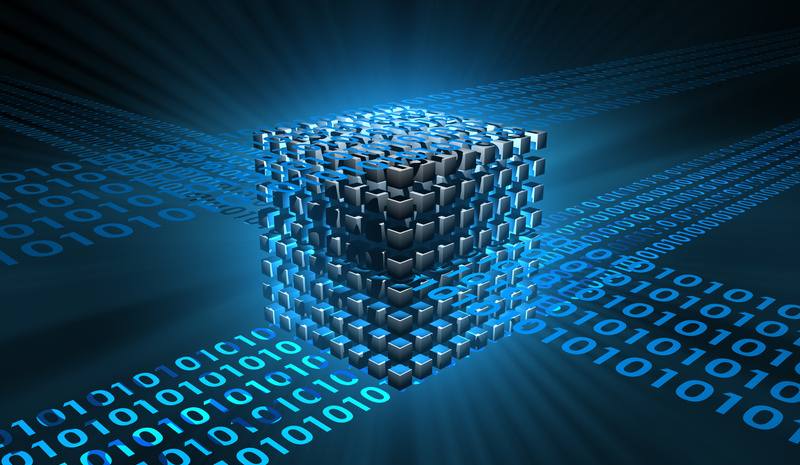 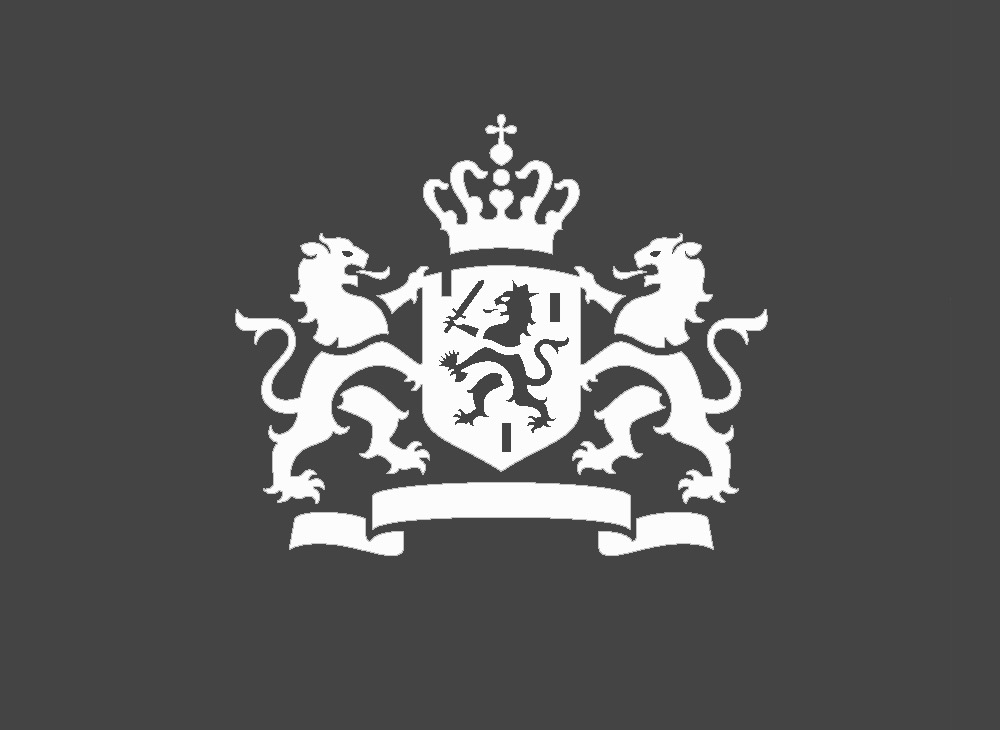 E-factureren
Belastingdienst
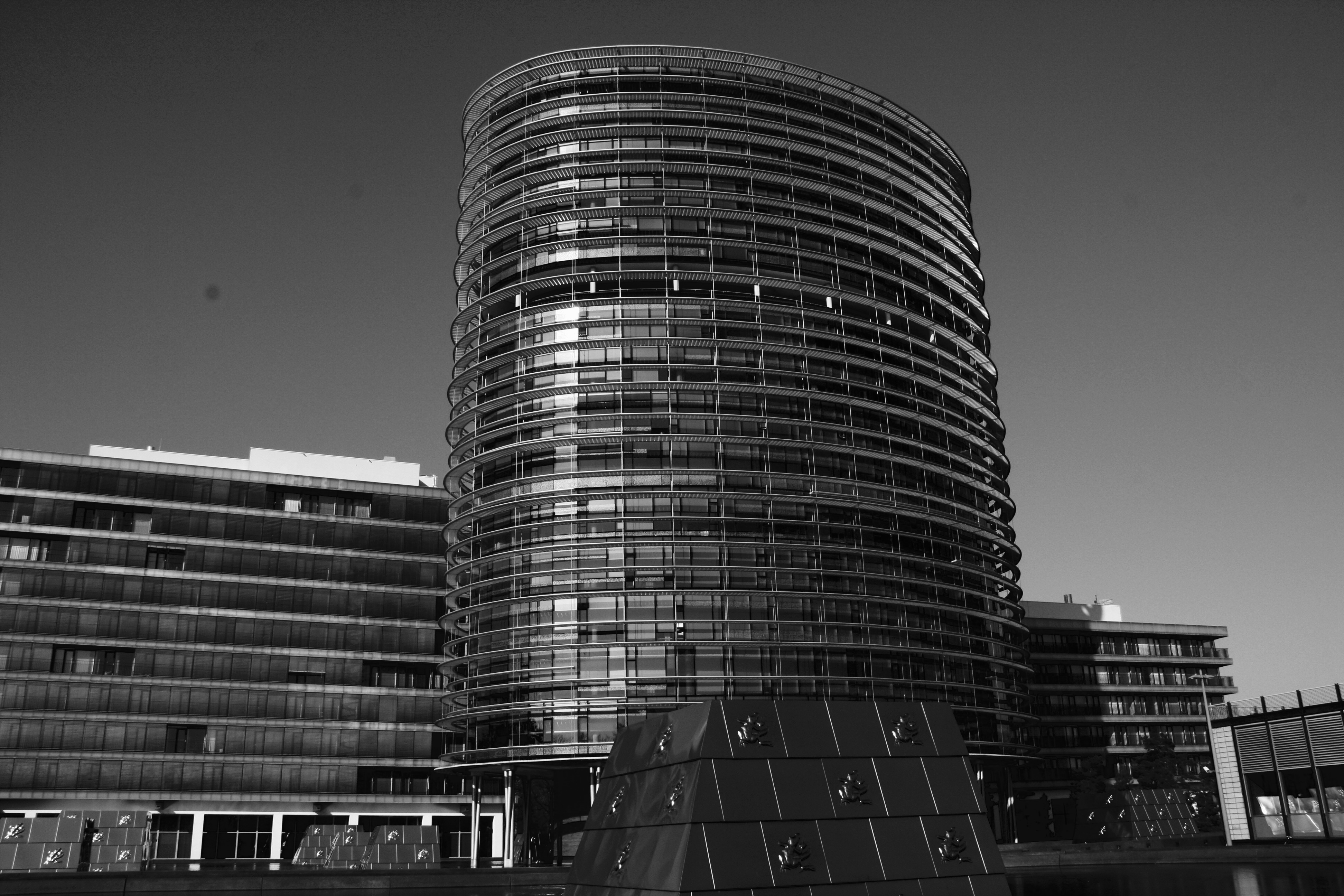 Hans Nieuwenhuis
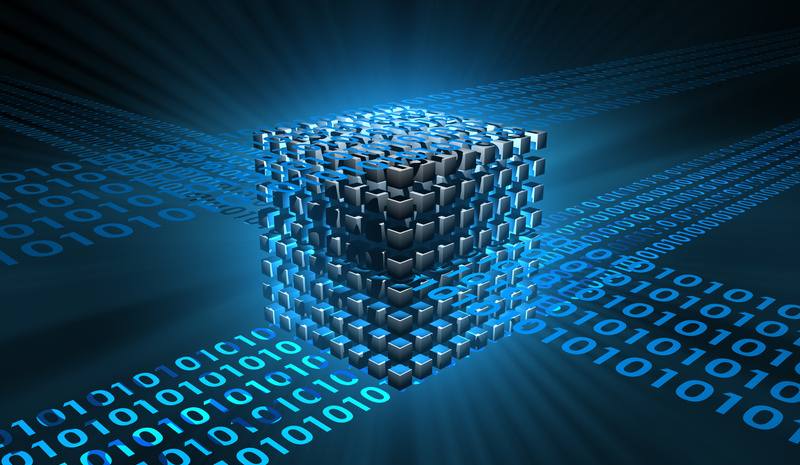 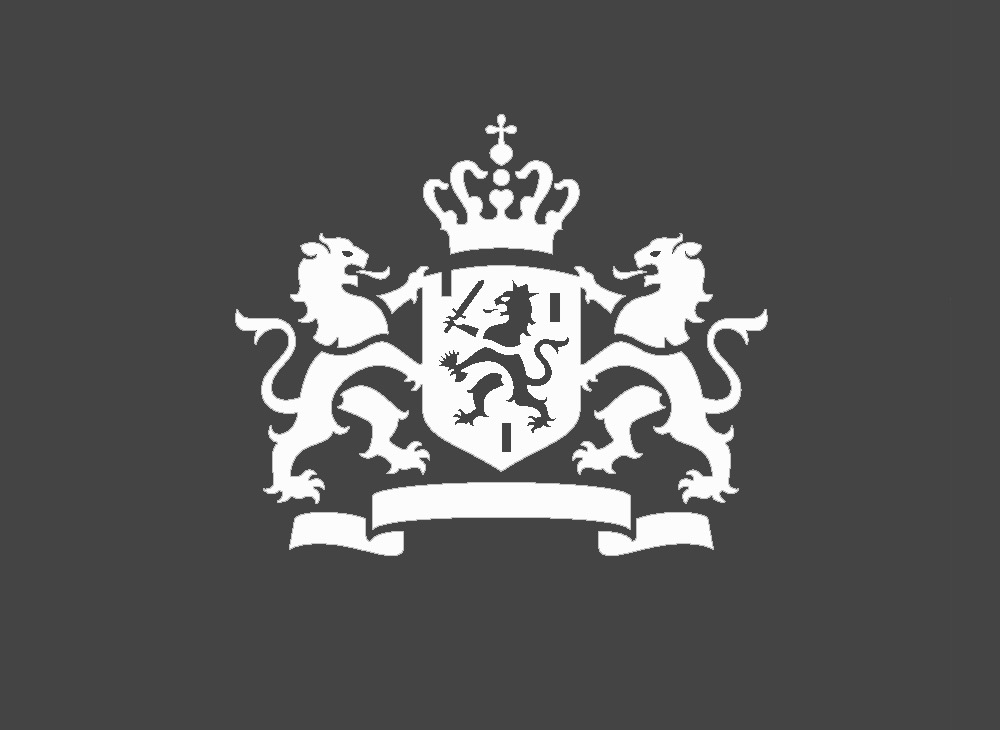 E-factureren
Belastingdienst
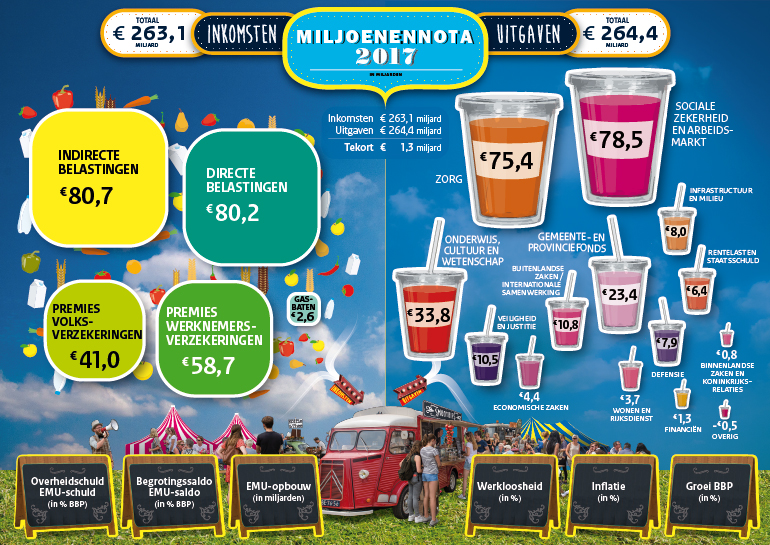 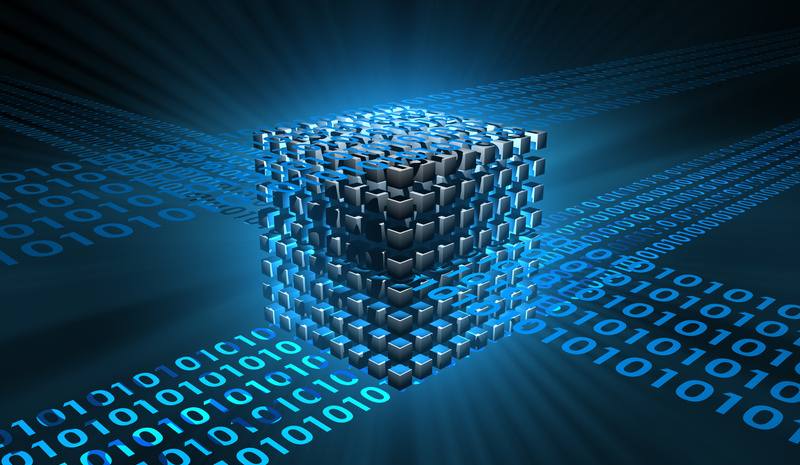 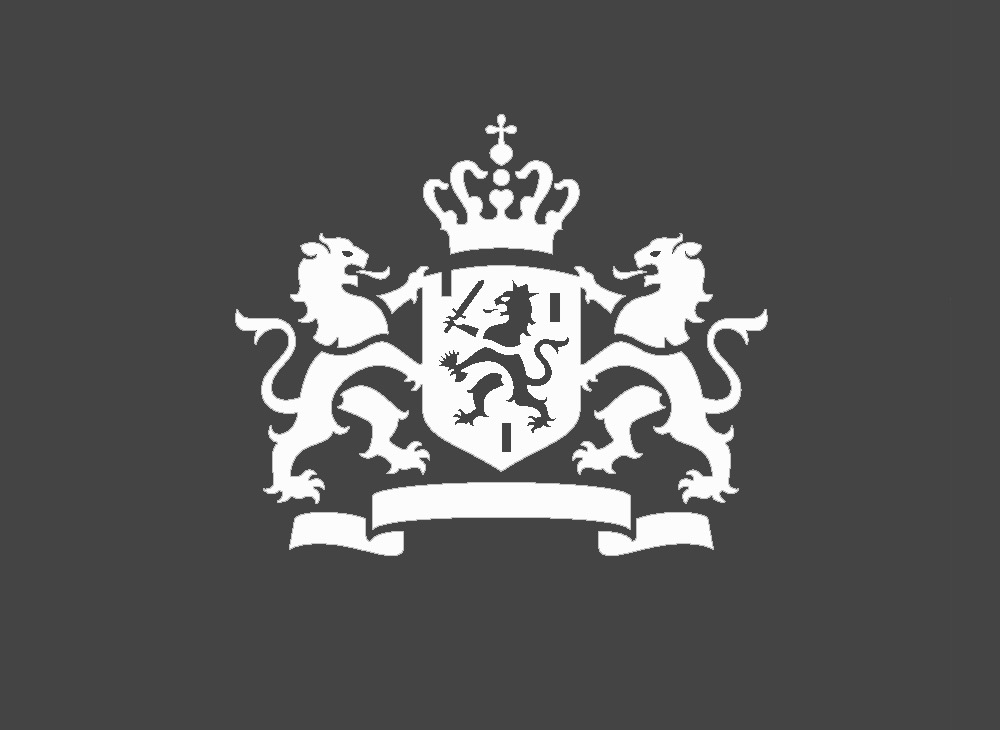 E-factureren
Belastingdienst
Leveranciers Belastingdienst:
1. Aanbestedingsleveranciers: 
- Technische aansluiting
		   					 - Langdurig (keten)testtraject
							 - Afspraken inhoud XML
							 - Doorlooptijd enkele maanden

         					   2. Overige leveranciers:
							- Technische aansluiting
							- Eén testgeval
							- Geen afspraken inhoud XML
							- Geen doorlooptijd per 1/1/16
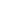 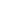 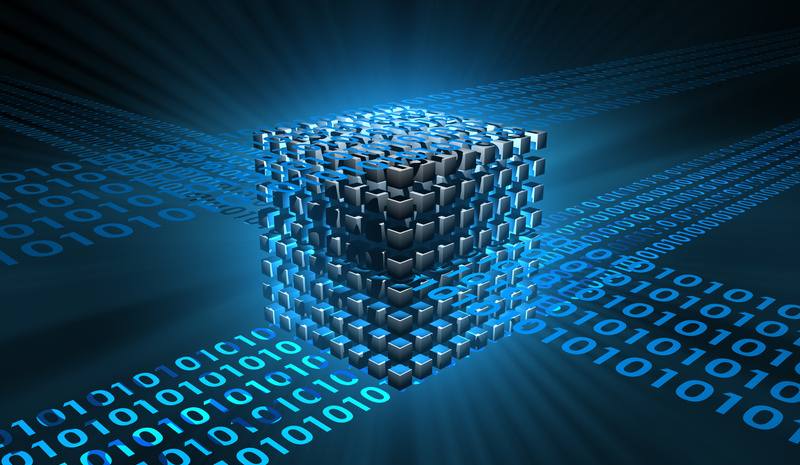 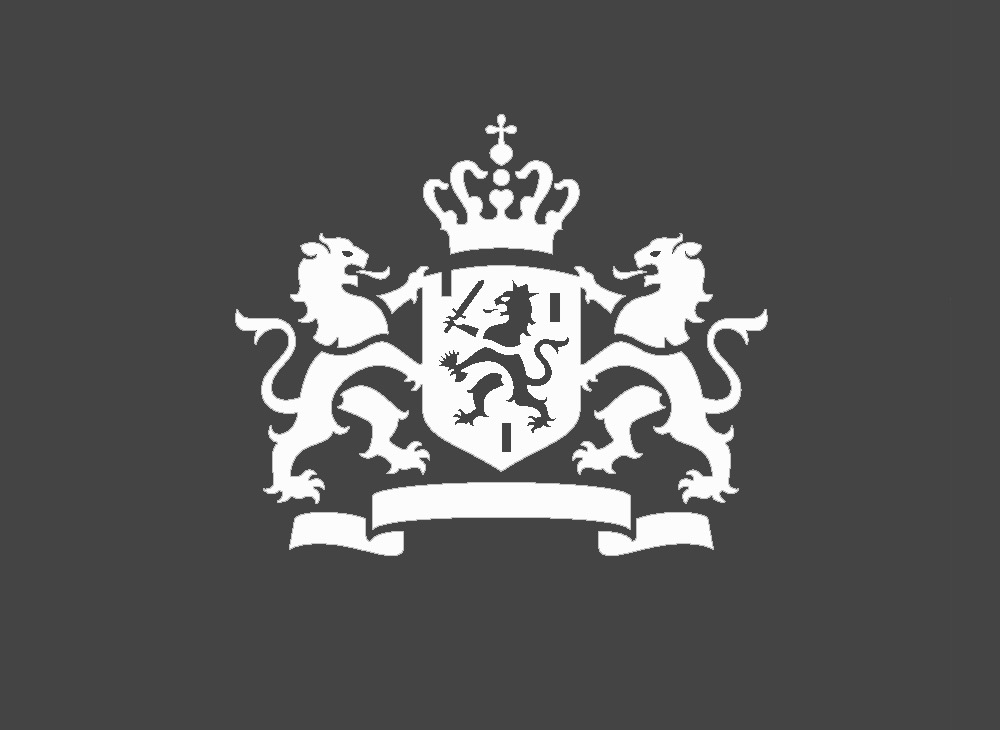 E-factureren
Belastingdienst
Foto 1e digitale factuur uit 2007 van Randstad
Aanbestedingsleveranciers
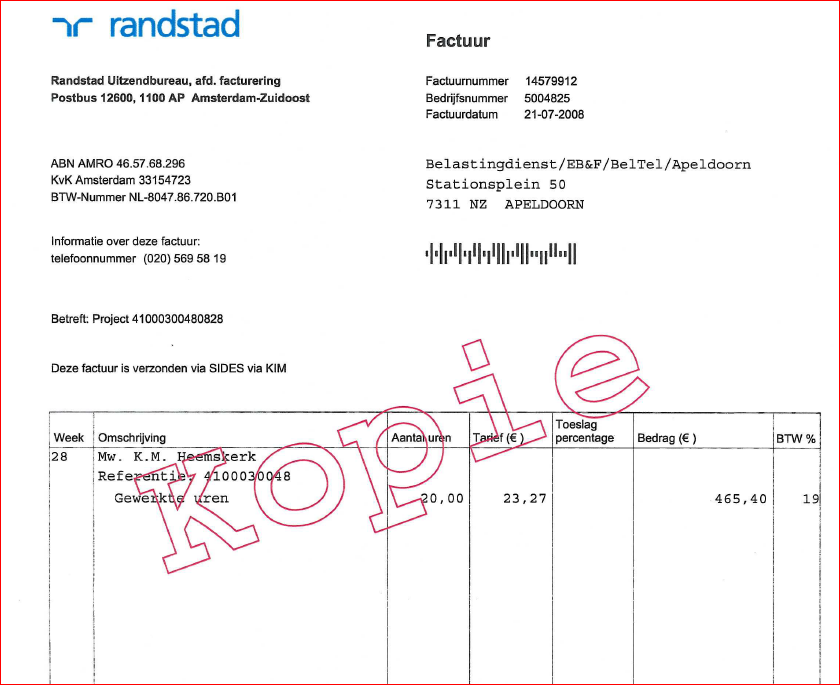 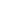 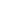 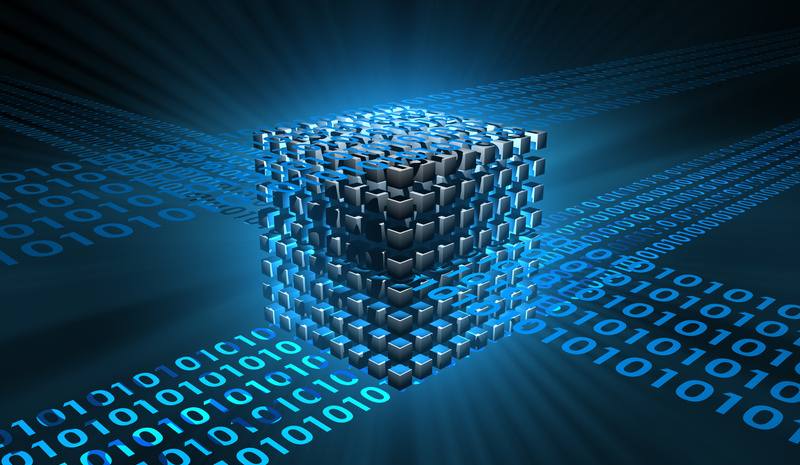 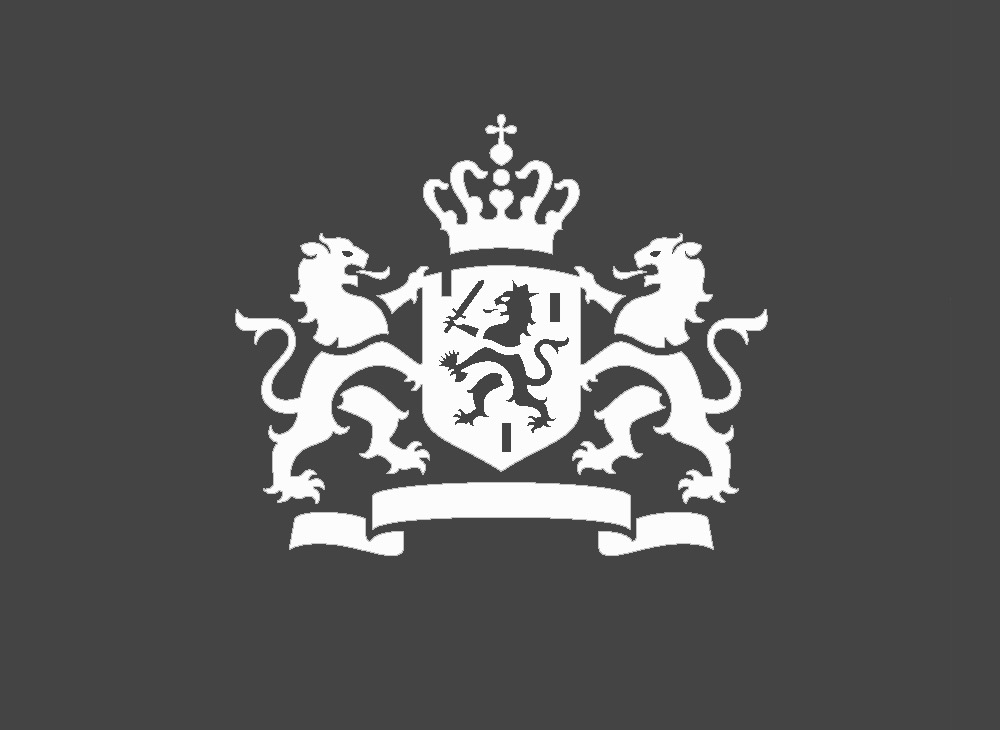 E-factureren
Belastingdienst
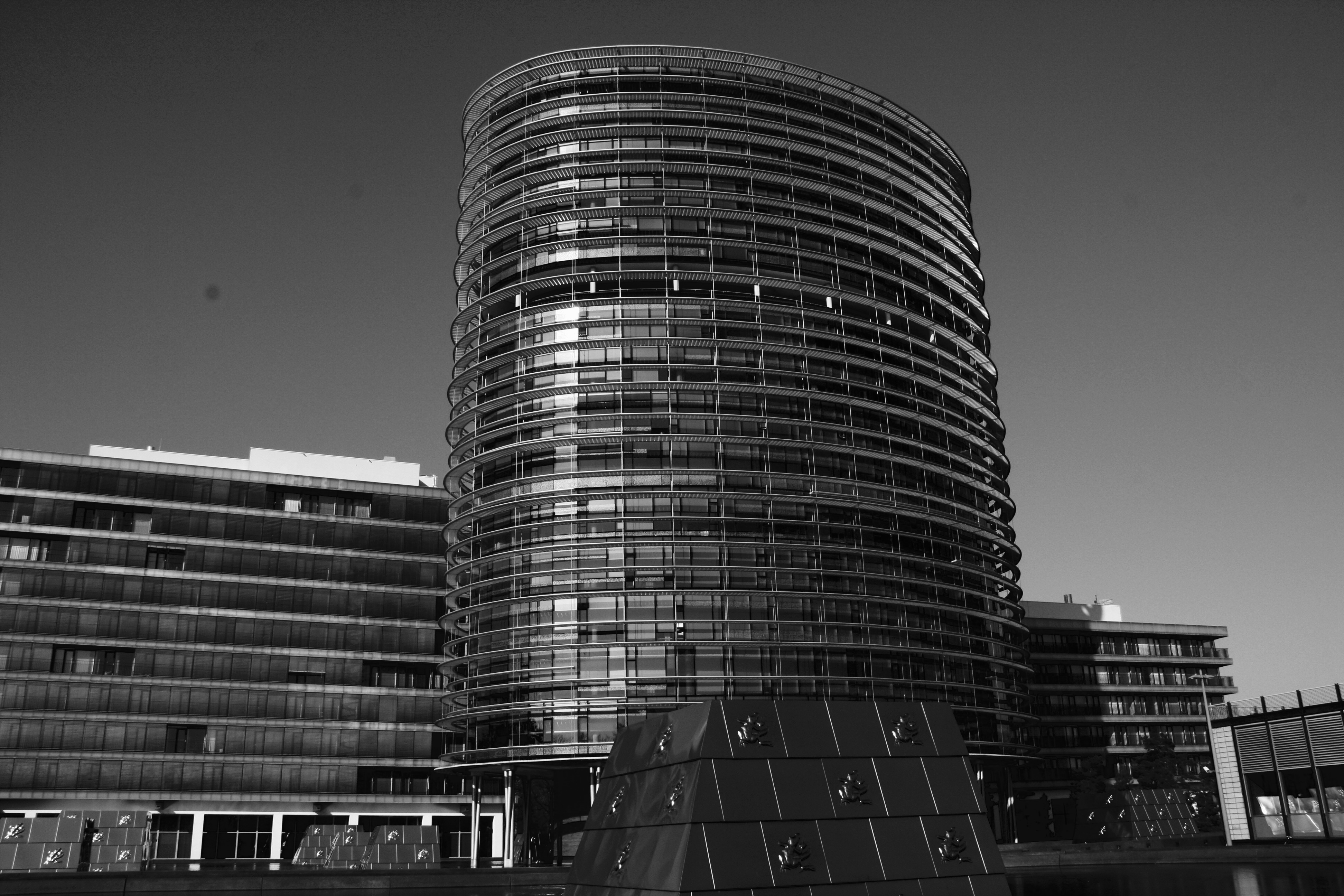 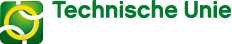 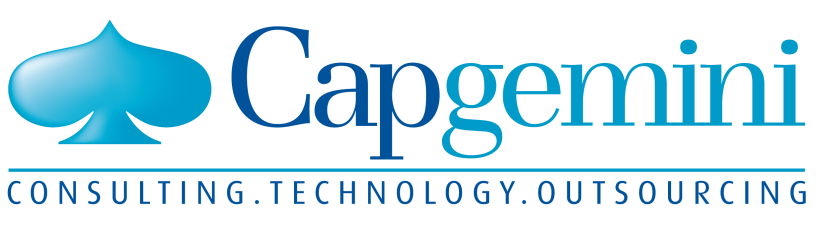 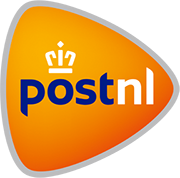 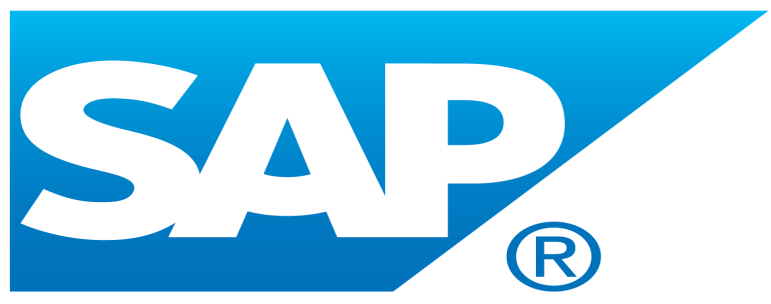 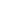 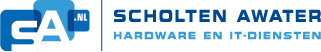 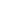 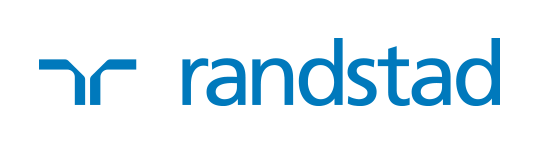 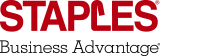 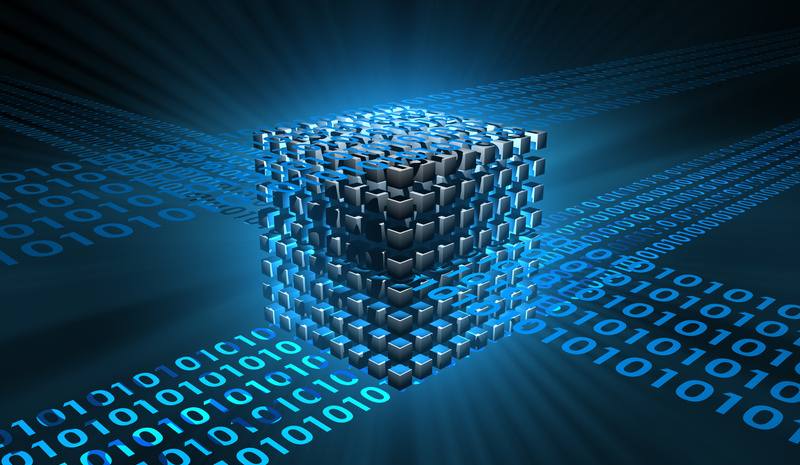 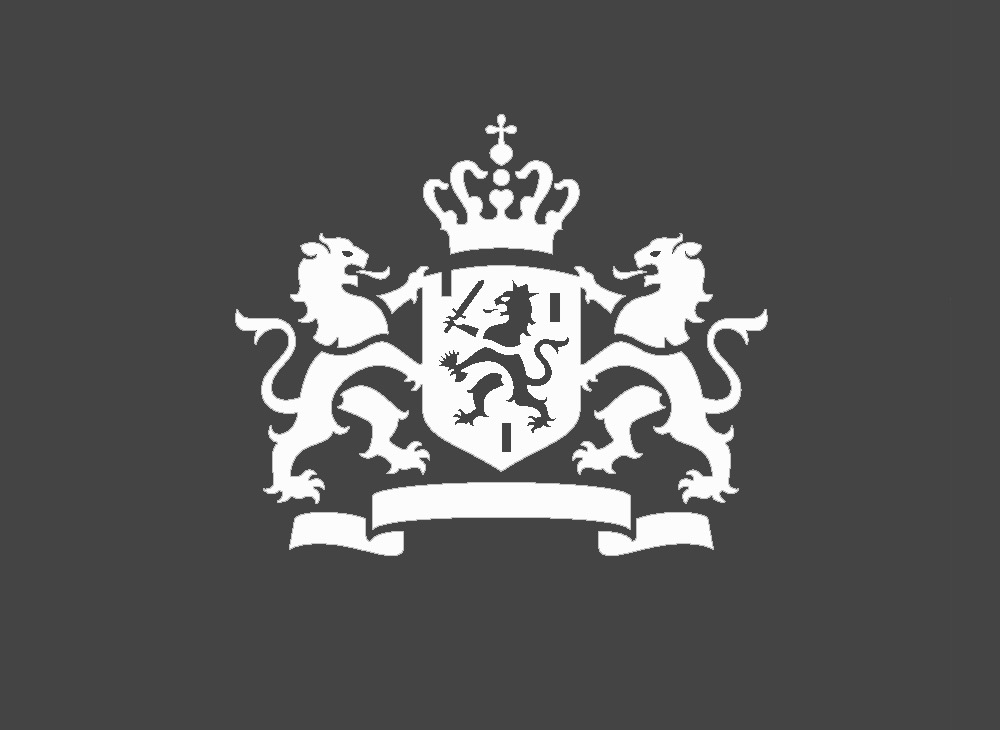 E-factureren
Belastingdienst
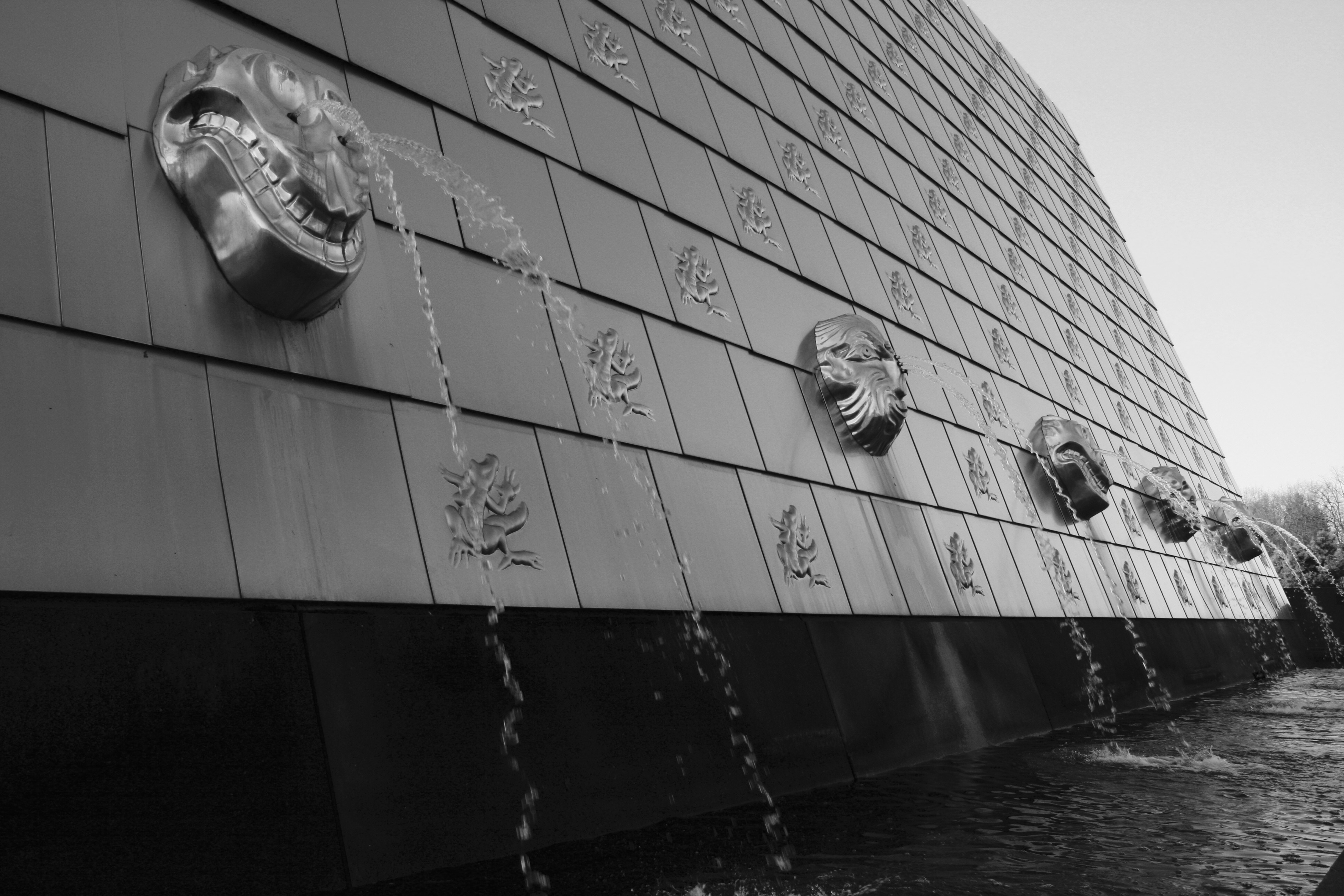 DigiInkoop
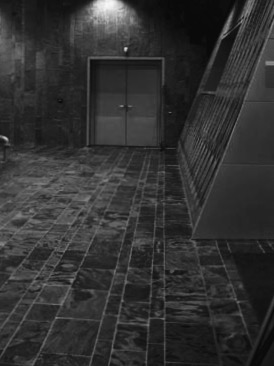 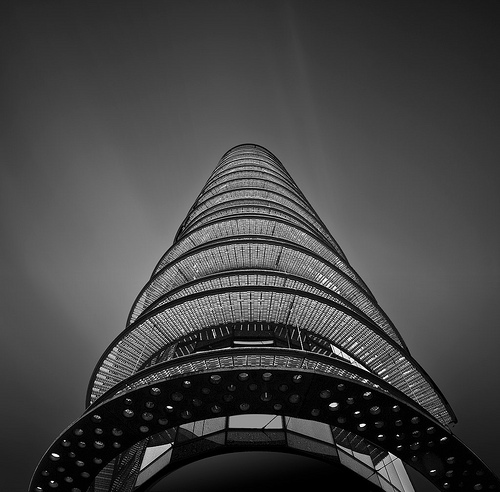 Leverancier
Belastingdienst
C. Portaal
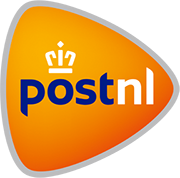 Bestelling
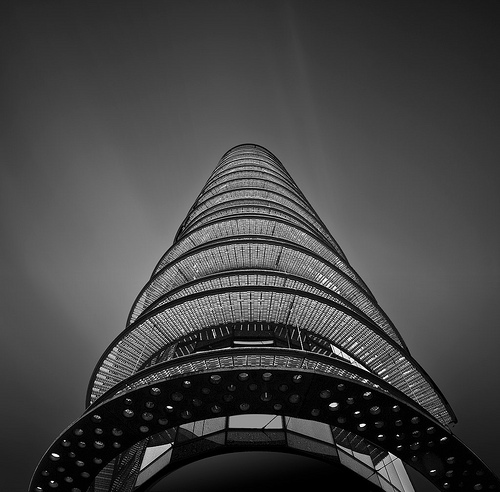 Digipoort
Bestelling
A. Direct
Bestelling
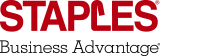 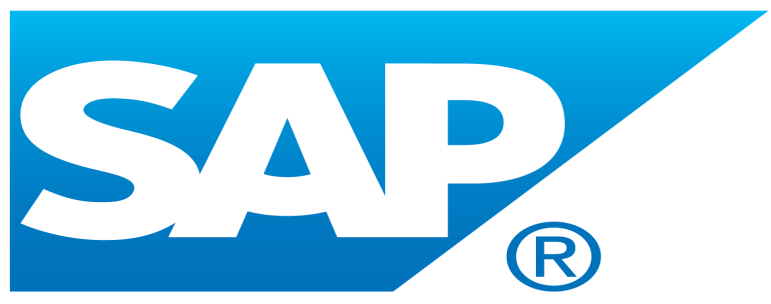 B. Intermediar
Routering obv KvK
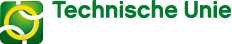 Factuur
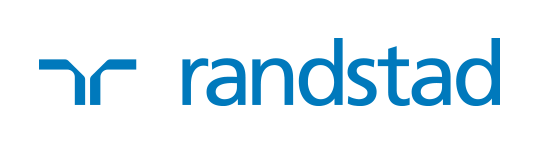 Routering obv OIN
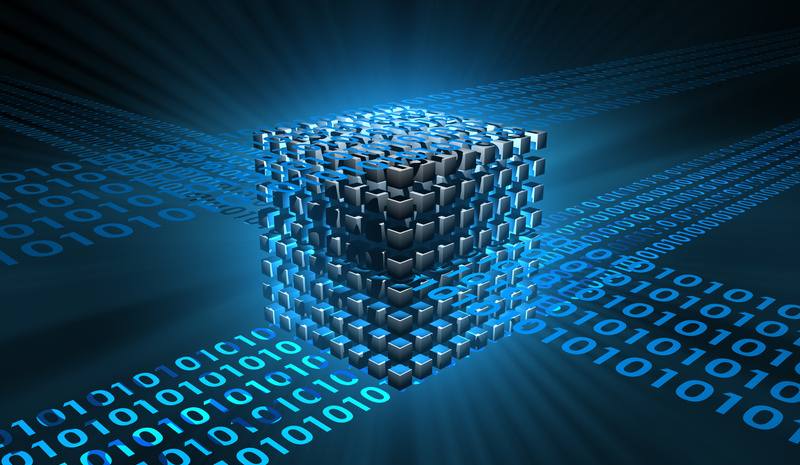 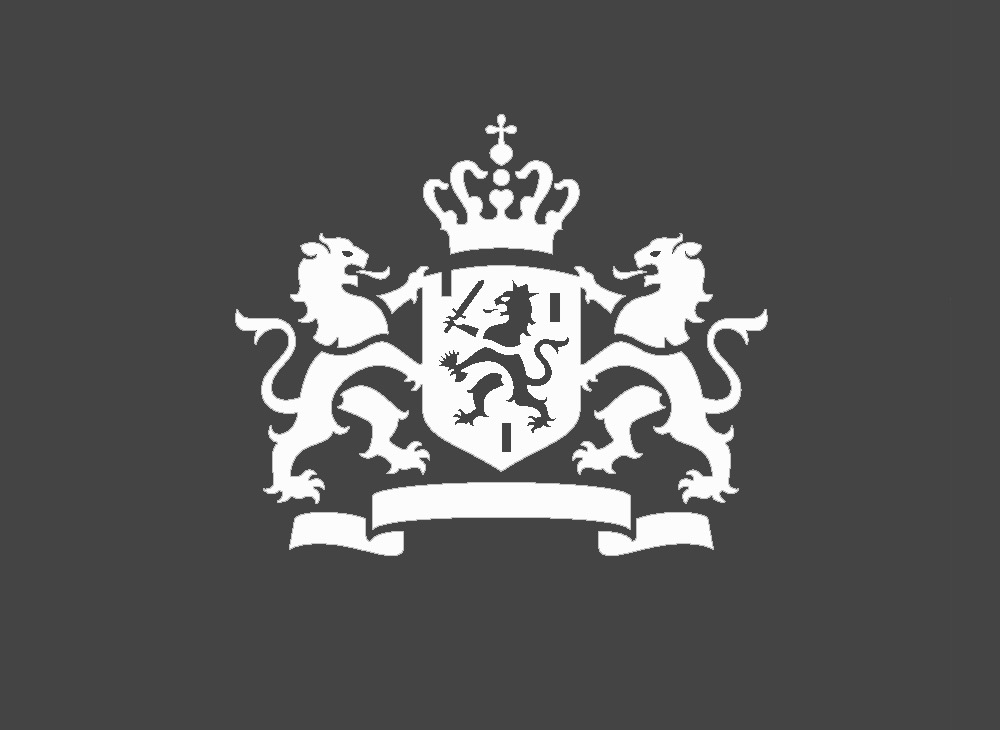 E-factureren
Belastingdienst
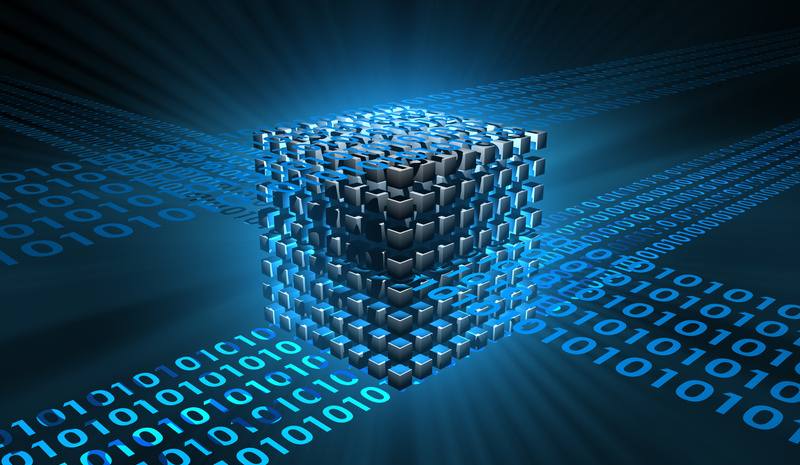 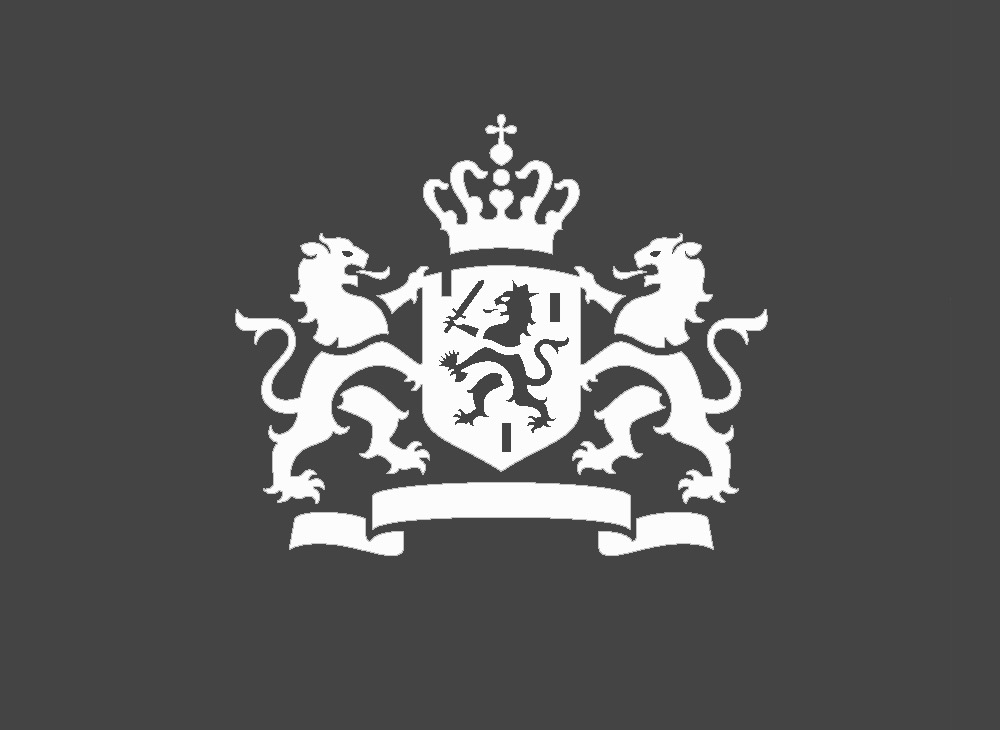 E-factureren
Belastingdienst
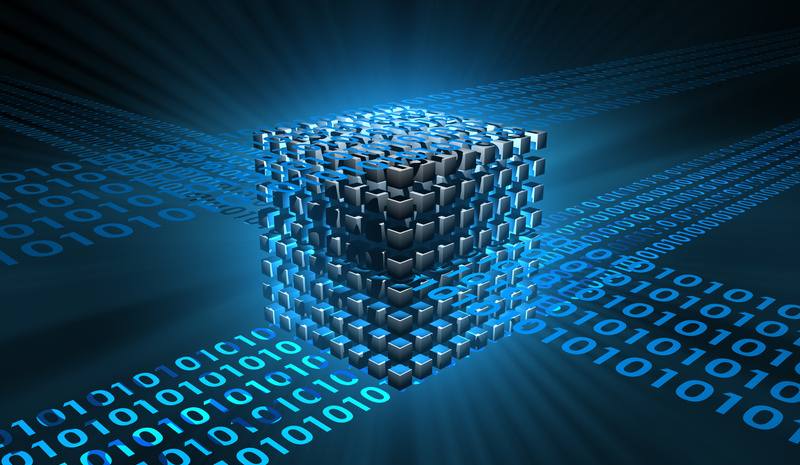 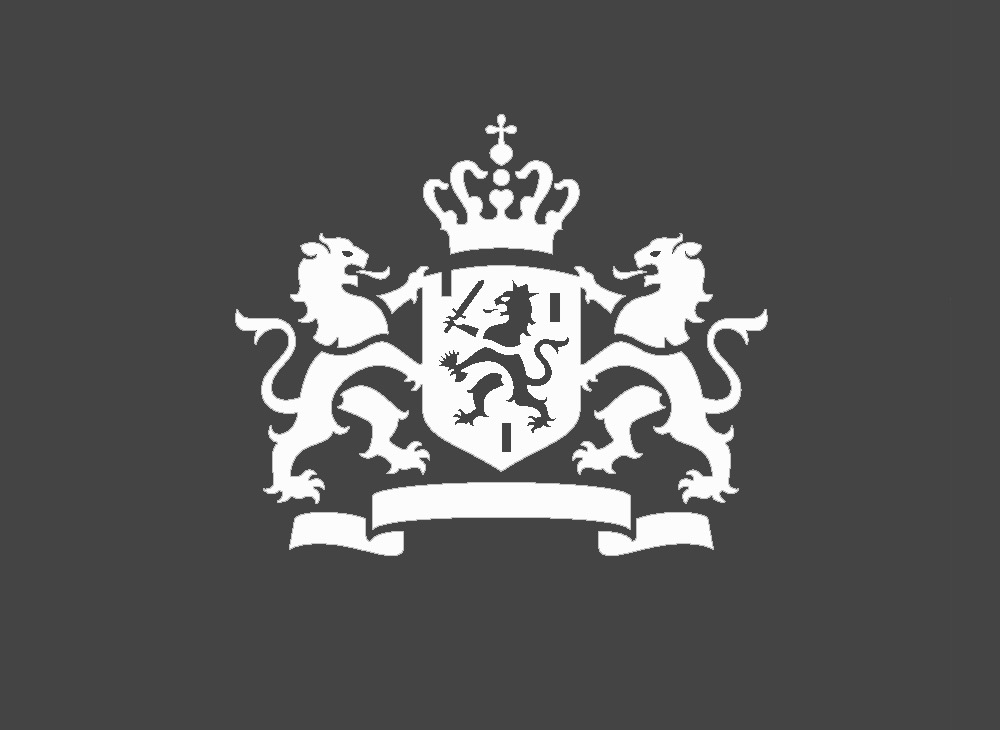 E-factureren
Belastingdienst
Folder over e-facturen
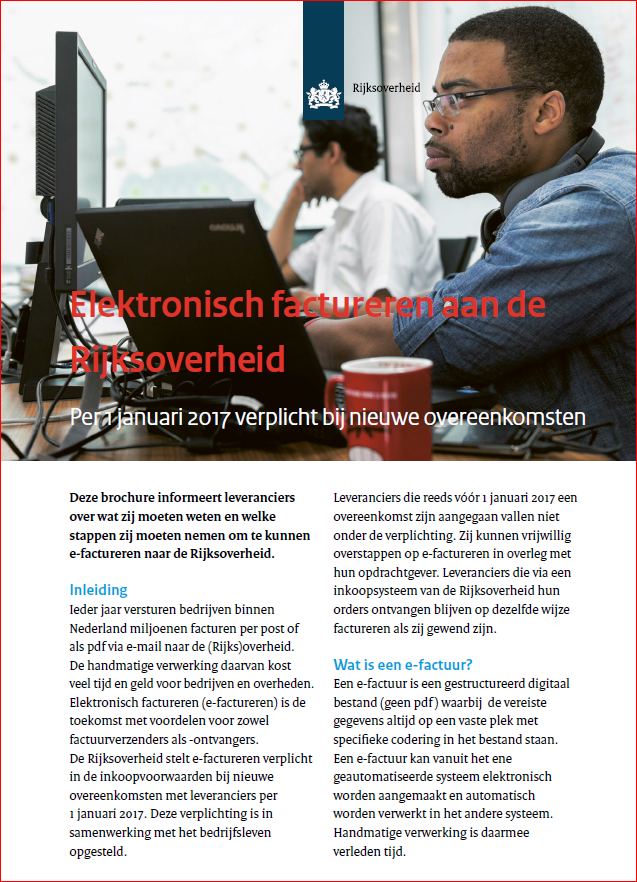 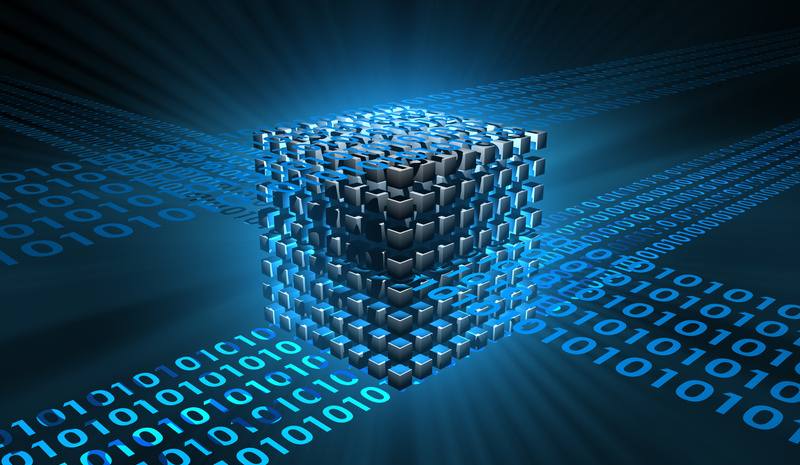 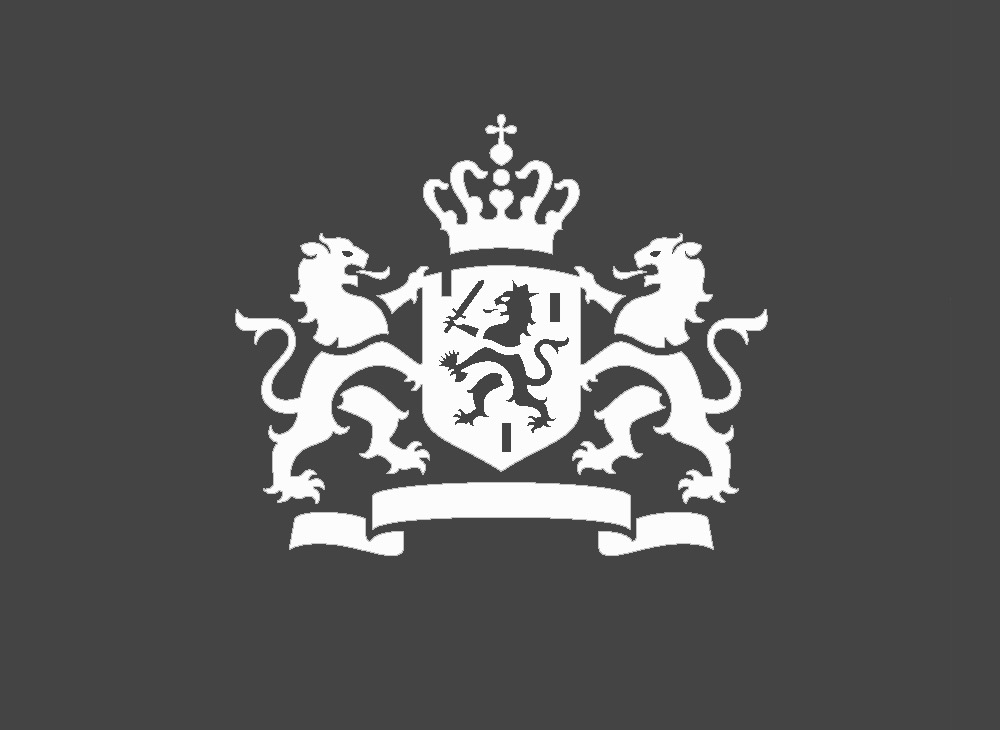 E-factureren
Belastingdienst
Leveranciers Belastingdienst:
1. Aanbestedingsleveranciers: 
- Technische aansluiting
		   					 - Langdurig testtraject
							 - Afspraken inhoud XML
							 - Doorlooptijd enkele maanden

         					   2. Overige leveranciers:
							- Technische aansluiting
							- Eén testgeval
							- Geen afspraken inhoud XML
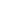 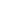 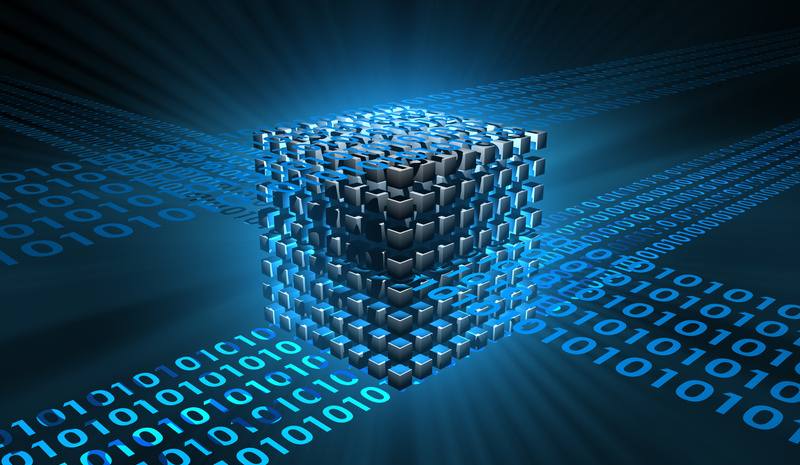 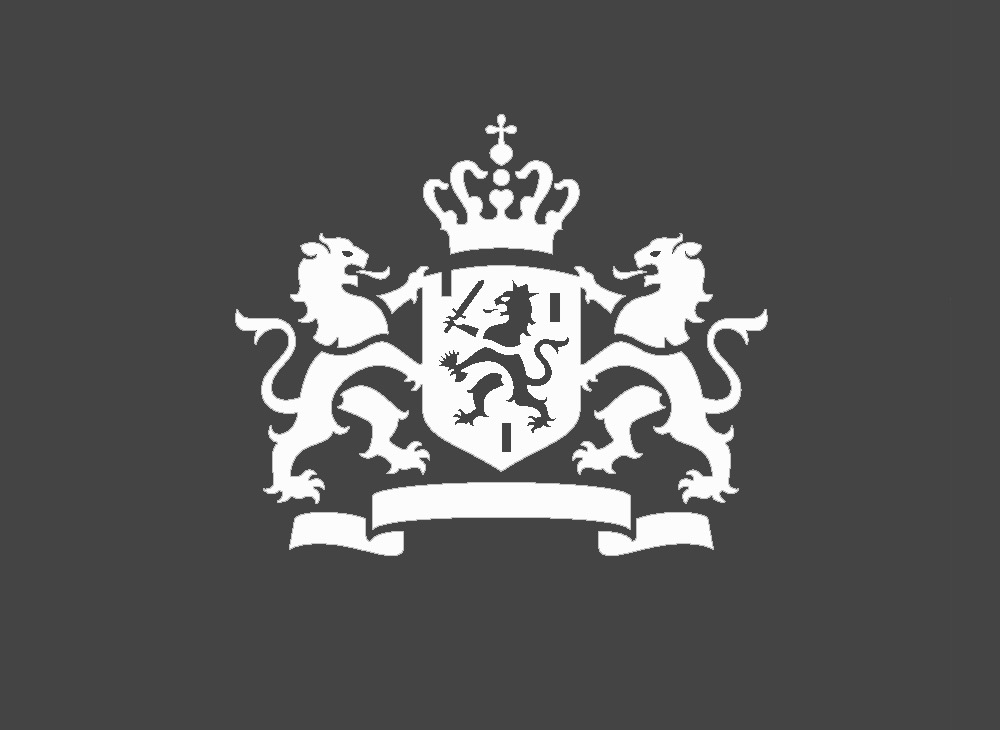 E-factureren
Belastingdienst
DigiInkoop
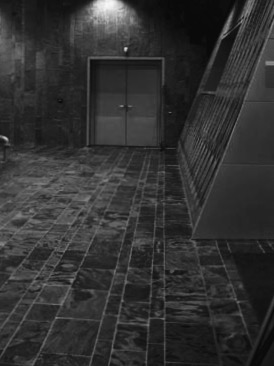 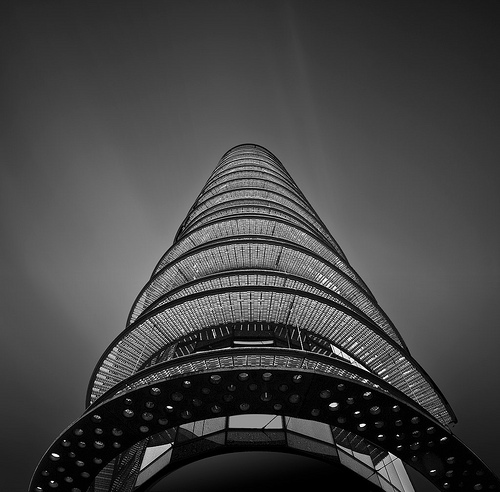 Leverancier
Belastingdienst
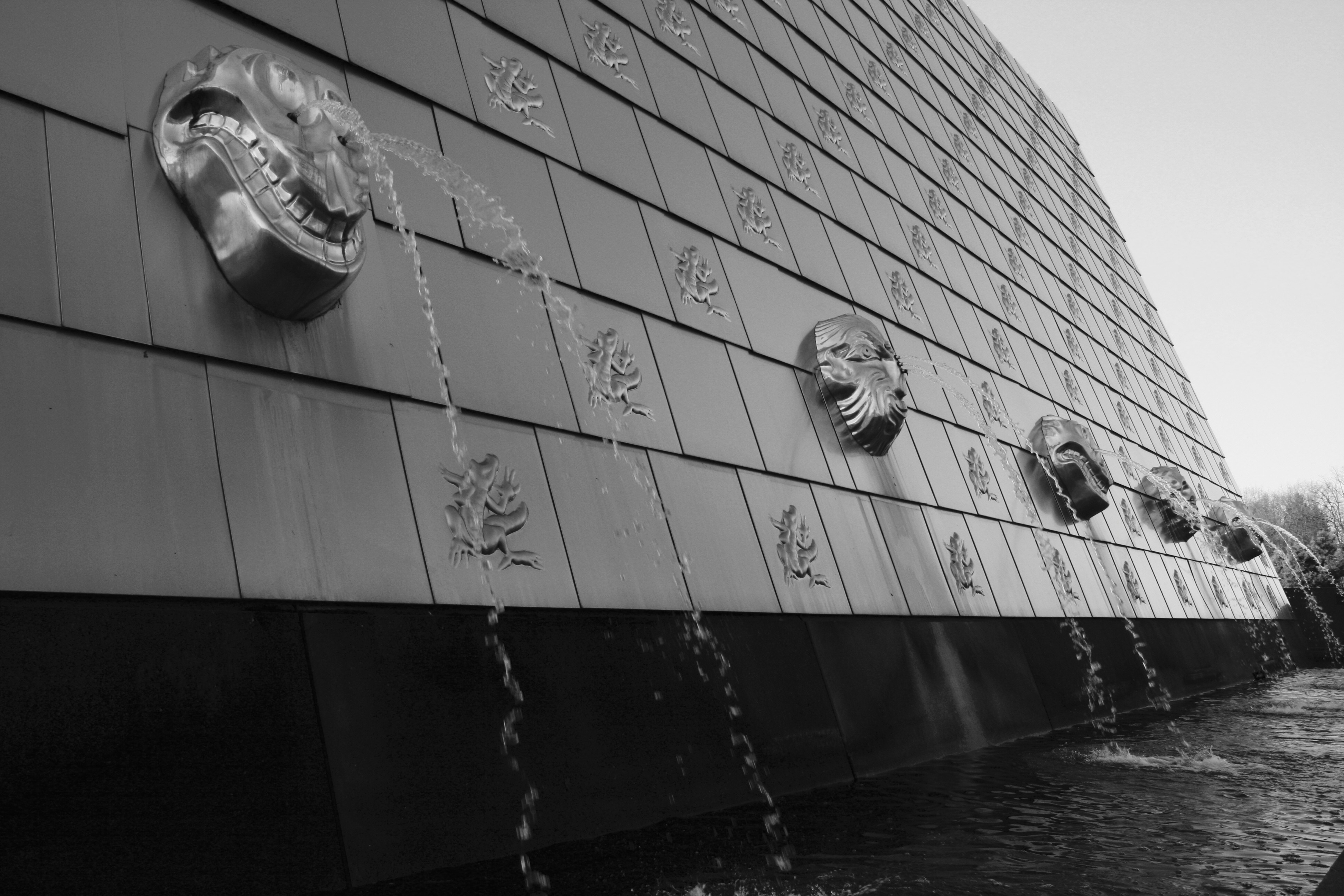 Portaal
AFAS
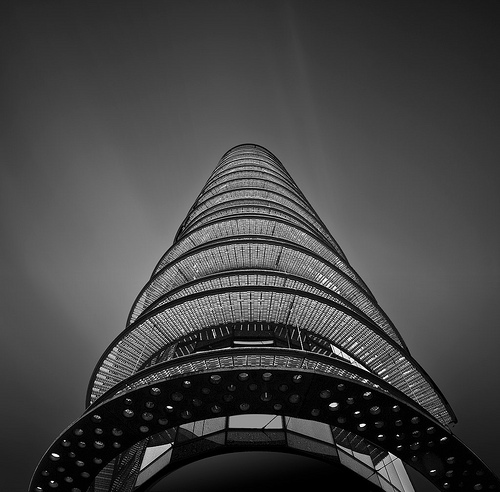 Digipoort
Factuur
?
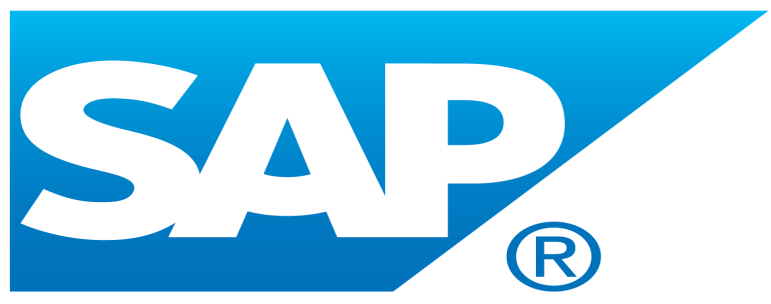 Service Provider
Service Provider
Factuur
Service Provider
Factuur
Exact
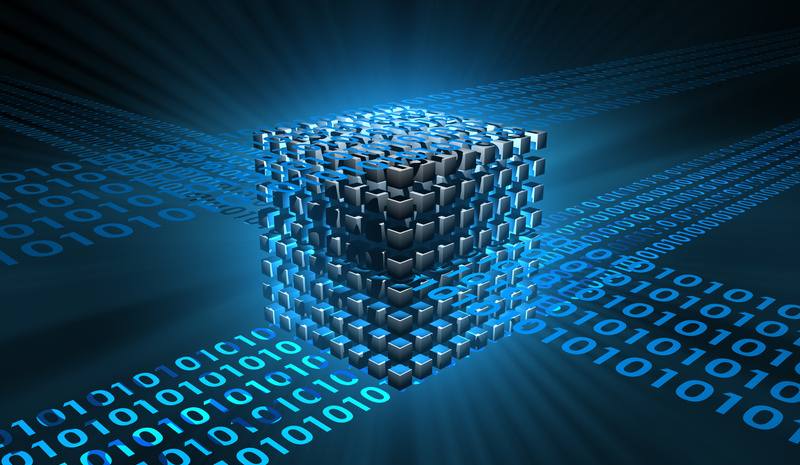 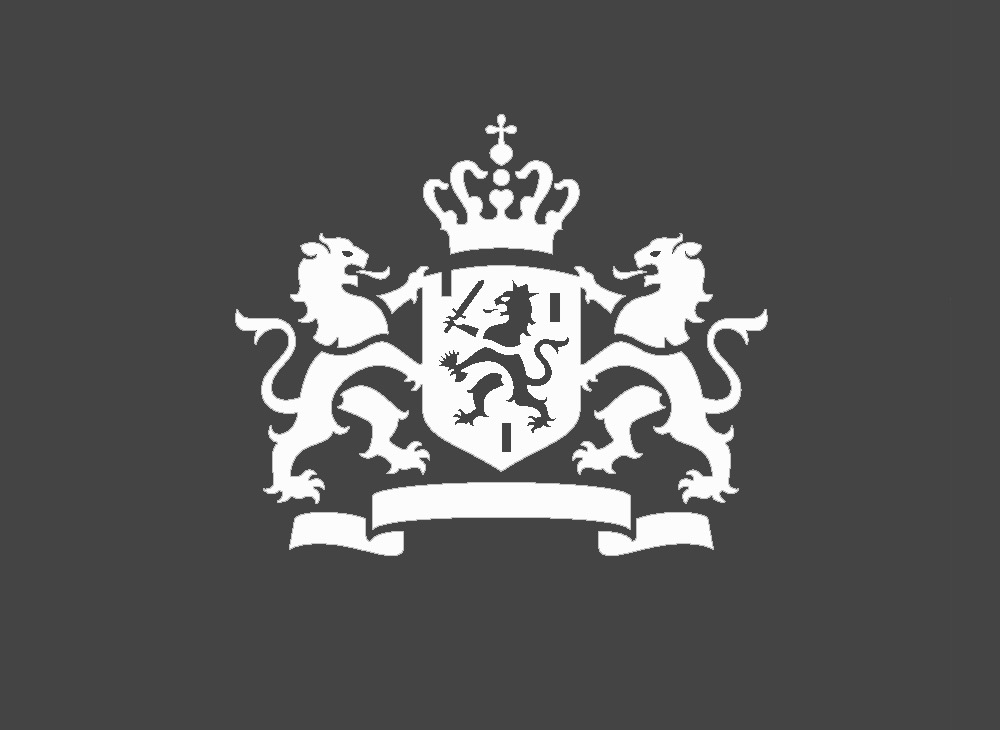 E-factureren
Belastingdienst
DigiInkoop
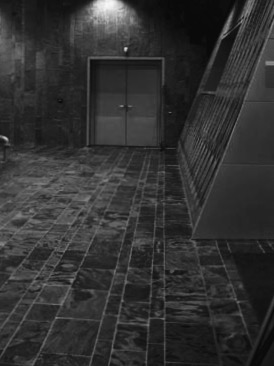 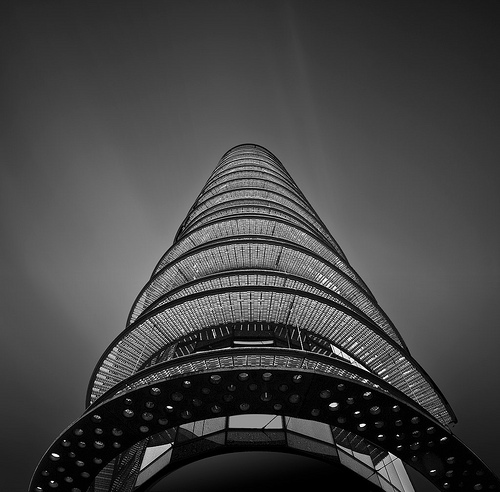 Leverancier
Belastingdienst
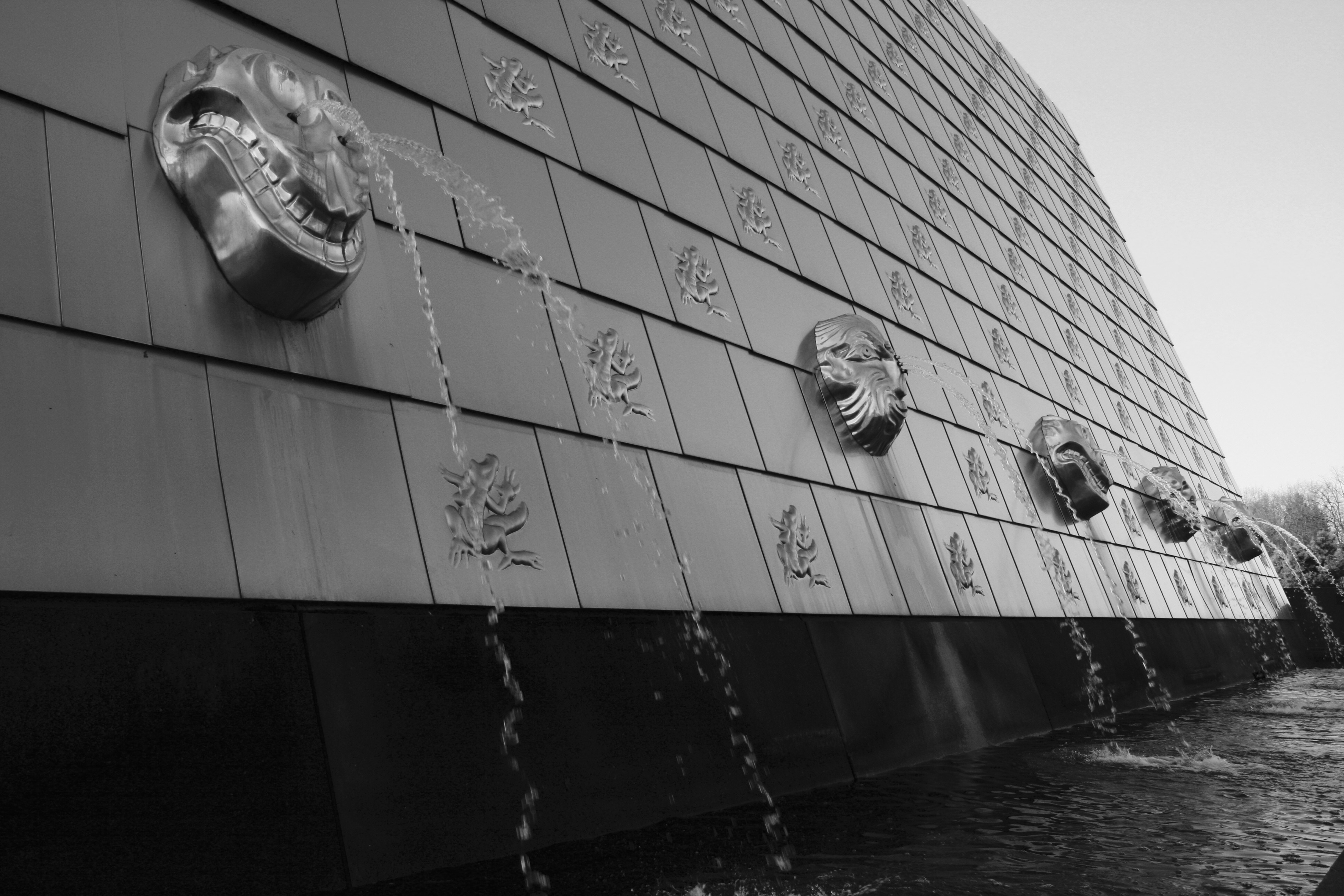 Portaal
AFAS
Toeslagen
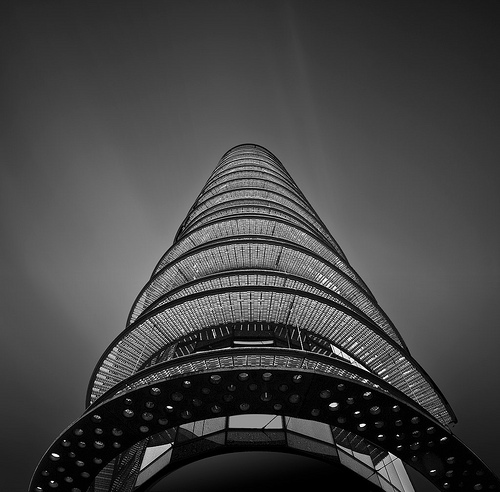 Digipoort
Factuur
Bel.telefoon
FIOD
Service Provider
Service Provider
Factuur
Service Provider
Bestelnummer
Douane
Factuur
BICT
BCFD
Exact
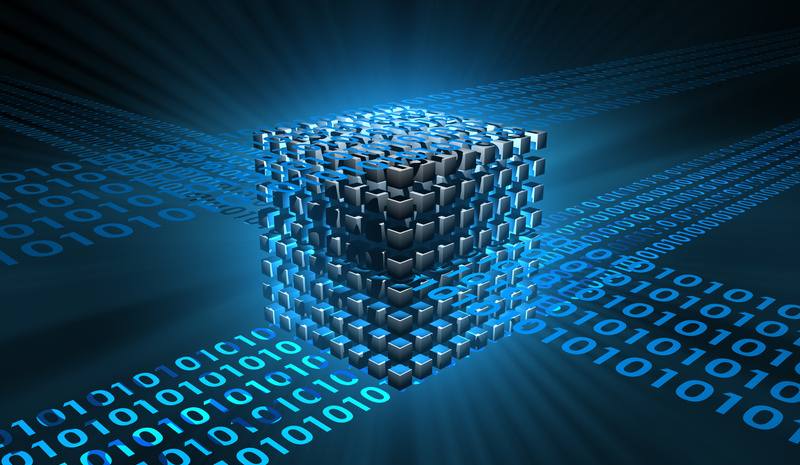 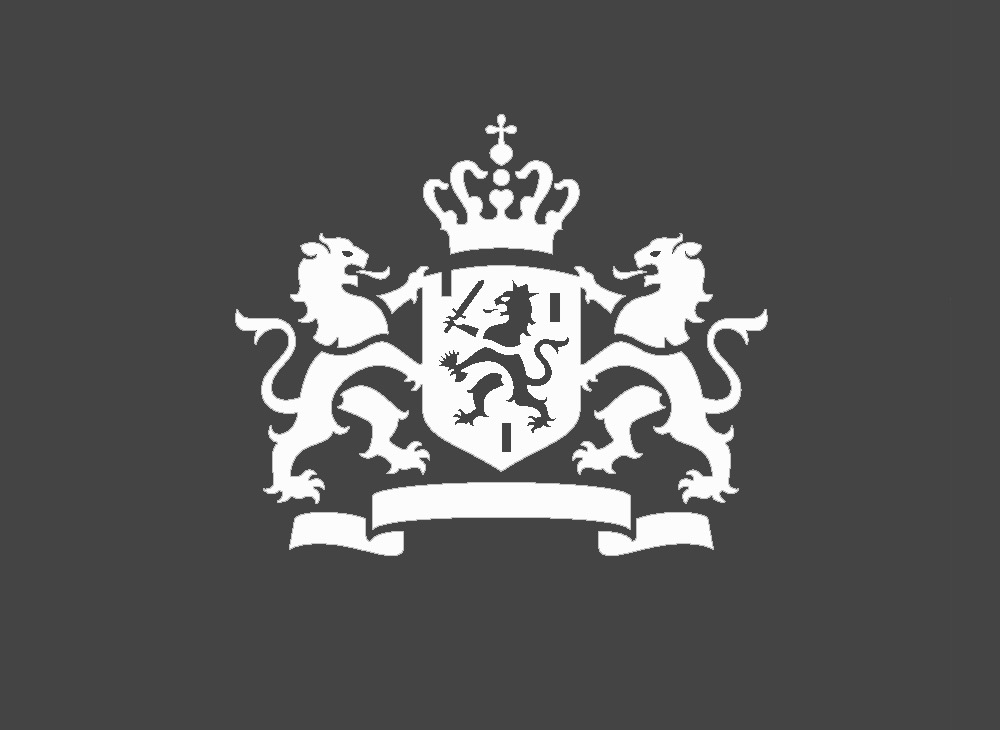 E-factureren
Belastingdienst
Geen afspraken over inhoud XML-bericht:
1. Leveranciersnummer afleiden van kvk-nummer
2. Administratiecode afleiden van bestelnummer
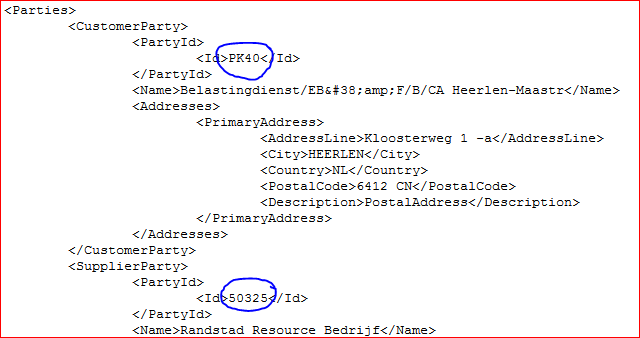 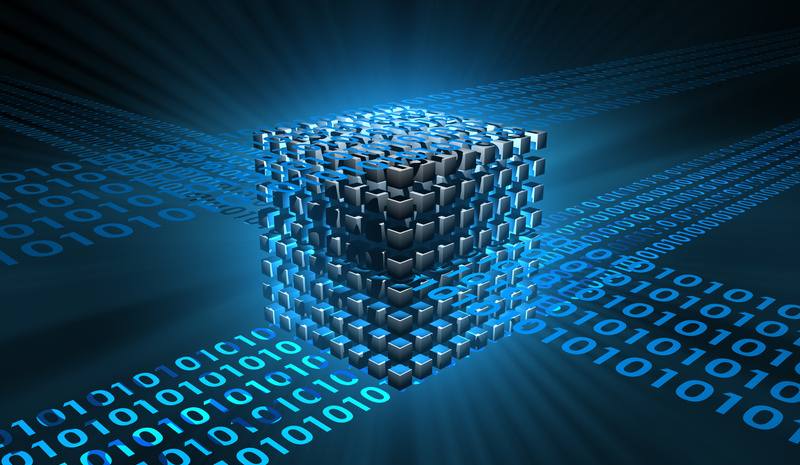 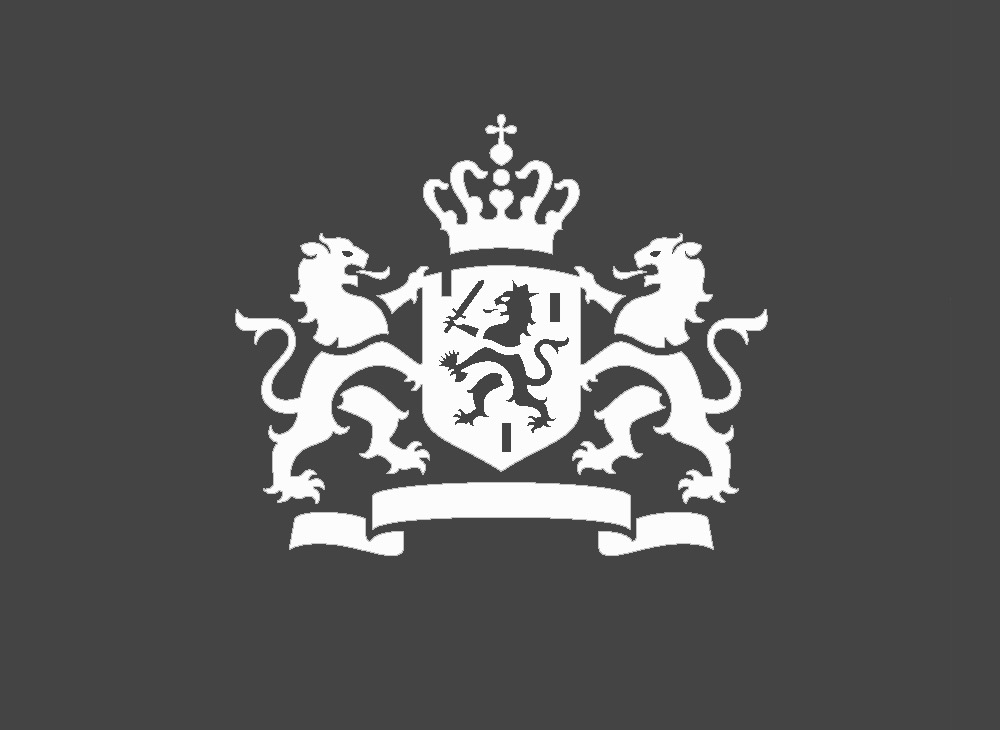 E-factureren
Belastingdienst
Snelle afhandeling factuur afhankelijk van kwaliteit:
1. Standaard afspraken: factuurnummer, datum, BTW-nr,                  KVK-nr etc.
2. Overige afspraken: bestel- en positienummer, geen verzamelfacturen voor meerdere bestellingen.
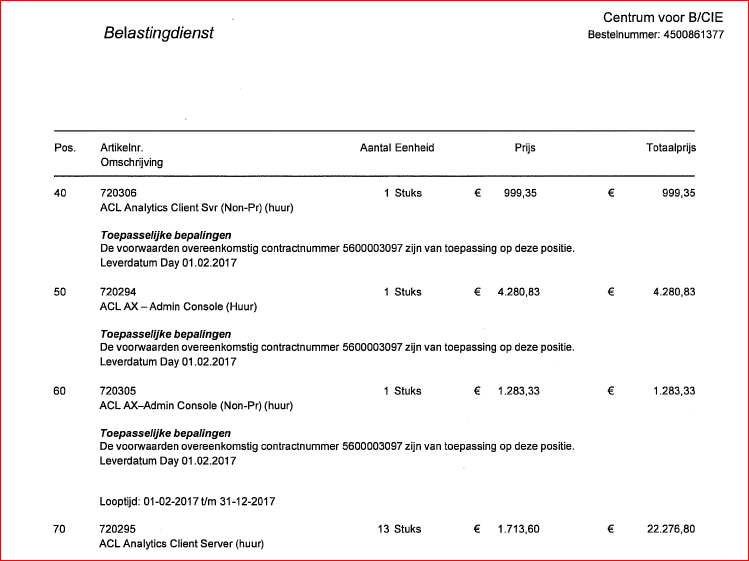 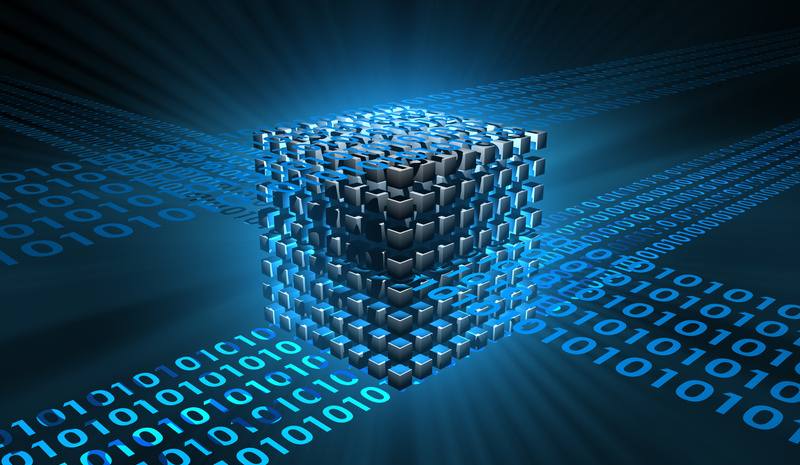 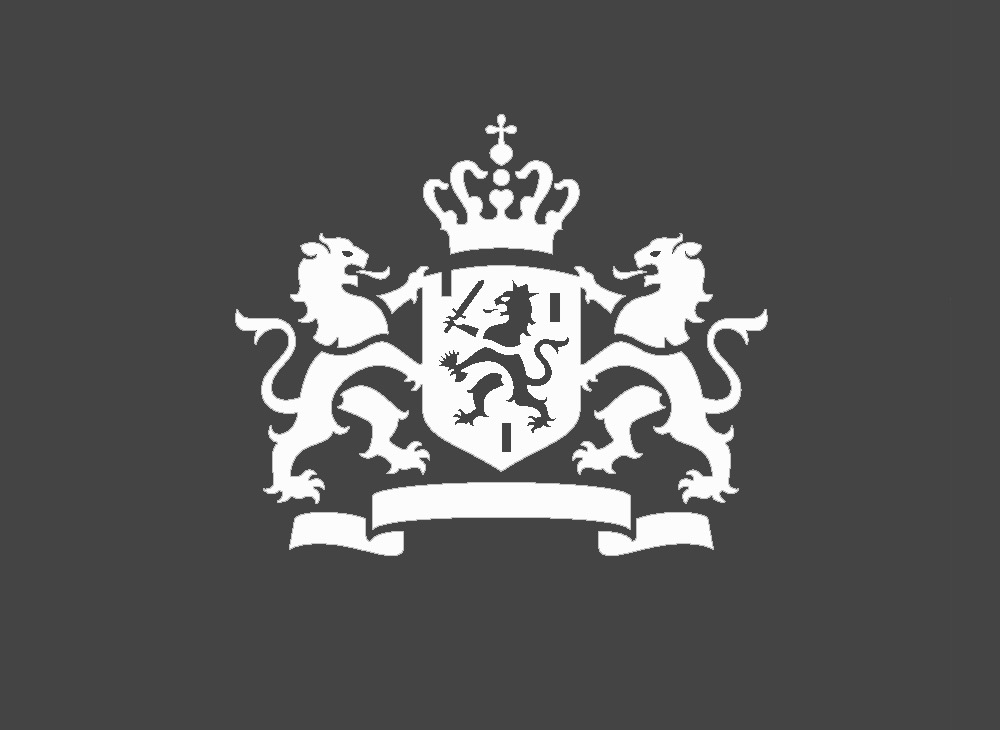 E-factureren
Belastingdienst
Vragen